Академічна  доброчесність 
у навчальному закладі

(Андрій Бояр)
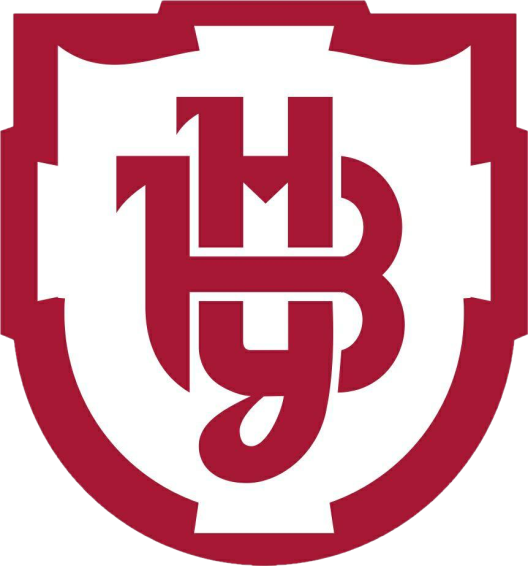 Інформаційно-правова база
Бухарестська декларація з етичних цінностей та принципів вищої освіти у Європейському регіоні (2004 р.);
Закон України «Про освіту» (від 05.09.2017);
Закон України «Про вищу освіту» (від 01.07.2014);
Щодо рекомендацій з академічної доброчесності для закладів вищої освіти (лист МОН України  від 23.10.2018 р. (розширений глосарій термінів та понять, методичні рекомендації));
Кодекс академічної доброчесності ВНУ імені Лесі Українки (від 30.10.2020);
ішні.
Академічна доброчесність
це сукупність етичних принципів та визначених законом правил, якими мають керуватися учасники освітнього процесу під час навчання, викладання та провадження наукової (творчої) діяльності з метою забезпечення довіри до результатів навчання та/або наукових (творчих) досягнень (ст. 42 ЗУ «Про освіту»).
Акутальність академічної доброчесності
Створює атмосферу довіри до системи освіти і науки з усіма наслідками, які з цього випливають (визнання дипломів за кордоном, можливості працевлаштування випускників, можливості співпраці з іноземними освітньо-науковими закладами тощо).
Попереджає стагнацію науки та наукового потенціалу держави;
Дає змогу здобувачам взяти максимум компетенцій від навчання.
Підвищує мотивацію до навчання і якісної праці (надання послуг).
Підвищує інформаційну грамотність і вчить вчитися.
Фокусує увагу на результаті навчання, а не на формальній оцінці. 
Сприяє подоланню корупції.
Довіра
Чесність
Повага
Принципи
Справедливість
Принципи академічної доброчесності
Відповідальність
Виховання чесності слід починати з себе, а вже потім добиватися її поширення серед  всіх членів академічної спільноти, не допускаючи ніяких форм обману, брехні, шахрайства,  крадіжки або інших форм нечесної поведінки, які негативно впливають на якість освітньо-наукової роботи.
Чесність
Дозволяє нам співпрацювати,  обмінюватися інформацією і поширювати нові ідеї вільно, не побоюючись, що наша  робота буде вкрадена, а наші професійні зусилля - марними.
Довіра
Вільний обмін ідеями і свобода висловлювань базуються на взаємній повазі, яку поділяють  всі члени академічної спільноти, незалежно від їх положення в освітній та науковій ієрархії. Без  такого обміну рівень академічної та наукової творчості падає.
Повага
Забезпечення справедливості у викладанні, оцінці освітніх досягнень студентів, наукових  дослідженнях, кар’єрному просуванні персоналу. Отриманні будь-яких нагород, відзнак,  ступенів, повинно ґрунтуватися на законних, прозорих, справедливих, передбачуваних,  послідовних і об’єктивних критеріях.
Справед-ливість
Бути відповідальним – значитьпротистояти порушенням, чинити опір  негативному впливу з боку колег і слугувати позитивнимприкладом. Відповідальні особи  мають нести відповідальність за  свої дії та працювати так, щобперешкоджати	і запобігати  неправомірній поведінці інших.
Відпові-дальність
Порушенням академічної доброчесності
академічний плагіат 
самоплагіат 
фабрикація
фальсифікація 
списування
обман 
хабарництво
необ’єктивне оцінювання.

(ст. 42(4) ЗУ «Про освіту»)
Академічний плагіат – 
оприлюднення (частково або повністю) наукових (творчих) результатів, отриманих іншими особами, як результатів власного дослідження (творчості) та/або відтворення опублікованих текстів (оприлюднених творів мистецтва) інших авторів без зазначення авторства.
Самоплагіат – 
оприлюднення (частково або повністю) власних раніше опублікованих наукових результатів як нових наукових результатів.
Фабрикація – 
вигадування даних чи фактів, що використовуються в освітньому процесі або наукових дослідженнях.
Фальсифікація – 
свідома зміна чи модифікація вже наявних даних, що стосуються освітнього процесу чи наукових досліджень.
Списування – 
виконання письмових робіт із залученням зовнішніх джерел інформації, крім дозволених для використання, зокрема під час оцінювання результатів навчання.
Обман – 
надання завідомо неправдивої інформації щодо власної освітньої (наукової, творчої) діяльності чи організації освітнього процесу; формами обману є, зокрема, академічний плагіат, самоплагіат, фабрикація, фальсифікація та списування.
Хабарництво – 
надання (отримання) учасником освітнього процесу чи пропозиція щодо надання (отримання) коштів, майна, послуг, пільг чи будь-яких інших благ матеріального або нематеріального характеру з метою отримання неправомірної переваги в освітньому процесі.
Необ’єктивне оцінювання – 
свідоме завищення або заниження оцінки результатів навчання здобувачів освіти.
Дотримання академічної доброчесності науково-педагогічними працівниками:
посилання на джерела інформації у разі використання ідей, розробок, тверджень, відомостей;
дотримання норм законодавства про авторське право і суміжні права;
надання достовірної інформації про методики і результати досліджень, джерела використаної інформації та власну педагогічну (науково-педагогічну, творчу) діяльність;
контроль за дотриманням академічної доброчесності здобувачами освіти;
об’єктивне оцінювання результатів навчання.

(ст. 42(2) ЗУ «Про освіту»).
Дотримання академічної доброчесності здобувачами освіти:
самостійне виконання навчальних завдань, завдань поточного та підсумкового контролю результатів навчання (для осіб з особливими освітніми потребами ця вимога застосовується з урахуванням їхніх індивідуальних потреб і можливостей);
посилання на джерела інформації у разі використання ідей, розробок, тверджень, відомостей;
дотримання норм законодавства про авторське право і суміжні права;
надання достовірної інформації про результати власної навчальної (наукової, творчої) діяльності, використані методики досліджень і джерела інформації.
 
(ст. 42(3) ЗУ «Про освіту», ст. 58(3-1) ЗУ «Про вищу освіту»).
Види академічної відповідальності науково-педагогічних працівників:
відмова у присудженні наукового ступеня чи присвоєнні вченого звання;
позбавлення присудженого наукового (освітньо-творчого) ступеня чи присвоєного вченого звання;
відмова в присвоєнні або позбавлення присвоєного педагогічного звання, кваліфікаційної категорії;
позбавлення права брати участь у роботі визначених законом органів чи займати визначені законом посади.

(ст. 42(5) ЗУ «Про освіту»).
Види академічної відповідальності для здобувачів освіти:
повторне проходження оцінювання (контрольна робота, іспит, залік тощо);
повторне проходження відповідного освітнього компонента освітньої програми;
відрахування із закладу освіти (крім осіб, які здобувають загальну середню освіту);
позбавлення академічної стипендії;
позбавлення наданих закладом освіти пільг з оплати навчання.

(ст. 42(6) ЗУ «Про освіту»).
Встановлення факту порушення академічної доброчесності може встановлюватись: 
викладачем (стосовно здобувача освіти),
комітетом з етики наукових досліджень універистету (за поданням будь-якого учасника освітнього процесу). 
Визначення виду академічної відповідальності здійснює: 
викладач (стосовно здобувача освіти);
вчена рада університету (за поданням комітету з етики наукових досліджень універистету).
Домоміжні матеріали до змістового модуля:
https://www.youtube.com/channel/UC9c5TDYVD_NIjiNcqZCGcdQ - безкоштовні відеоматеріали з питань різних аспектів академічної доброчесності (матеріали проекту «Ініціатива академічної доброчесності та якості освіти (AcademicIQ)»).
https://www.youtube.com/channel/UCJcxj_QdA1ly9qAjS7ur_TQ - серія вебінарів з питань академічної доброчесності «Доброчесні ефіри».
Академічна чесність як основа сталого розвитку університету / за заг. ред.: Т. В. Фініков, А. Є. Артюхов ; Міжнар.  благод. Фонд «Міжнар. фонд. дослідж. освіт. політики». Київ : Таксон, 2016. 234 с. URL: https://www.univer.kharkov.ua/images/redactor/news/2016-09-07/chesnist_osnova_rozvitk_Univers.pdf 
Дітковська Л. А., Буяшенко В. В., Оніщик Ю. В. Академічні студії: навчально-методичний посібник. Київ : Академія праці, соціальних відносин і туризму, 2019. 36 с. URL: https://www.researchgate.net/publication/341203990_Akademicni_studii_navcalno-metodicnij_posibnik 
Этические принципы при проведении научно-исследовательских работ и публикации результатов («Этический инструментарий» Elsevier): [презентація], 2014. URL: https://www.dropbox.com/s/bp9cafvckt899rz/Ethics_in_Research%26Publication_download.pdf?dl=0 
The Johns Hopkins University School of Medicine. Rules and Guidelines for Responsible Conduct of Research. URL: http://www.hopkinsmedicine.org/som/faculty/policies/facultypolicies/responsible_conduct.html